Clerking a trust boardKeeping it strategic
Clare Collins 
NGA Head of Consultancy
Clerking a trust board
At the end of this workshop, you should have a clear understanding of the challenges facing clerks when servicing a trust board.  We will do this though discussions on:
What being strategic means
Balancing strategy and compliance
The role of the clerk
Issues and possible solutions
1. Being strategic
Discussion
Governors and trustees are always being told to ‘be strategic’ …

… what does ‘being strategic’ mean to you?
[Speaker Notes: Purpose of slide: to introduce discussion to start participants engaging with the session
Take feedback
Gauge the group’s understanding of the concept of being strategic]
Vision and strategy
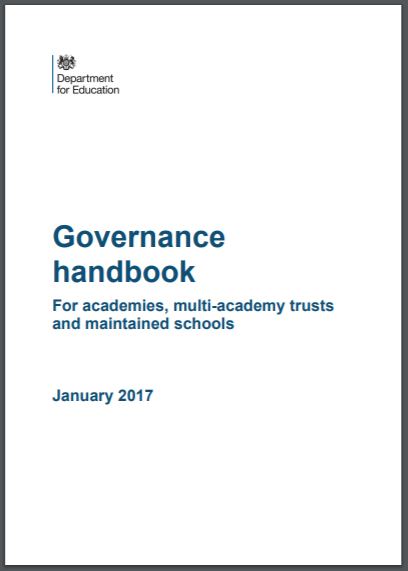 “Governing boards have a significant degree of autonomy in our increasingly school-led system. They are the vision setters and strategic decision makers for their schools. They play a vital role in ensuring the best possible education that takes every child as far as their talents allow.”
[Speaker Notes: Purpose : to remind delegates about the role of the governing board in relation to being strategic]
The trust’s vision and strategy
The strategy document
2. Balancing strategy with compliance
DfE guidance, primary documents
Your articles of association
Your scheme of delegation
Your funding agreement
Safeguarding guidance
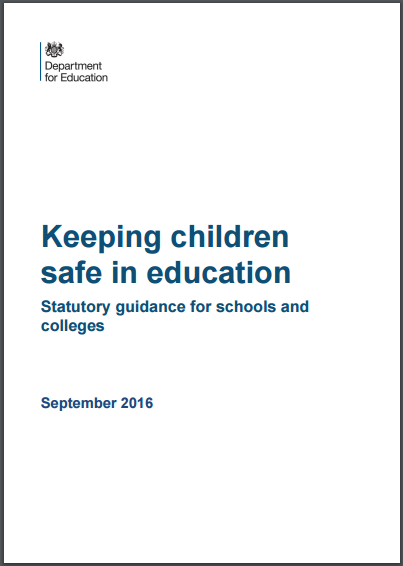 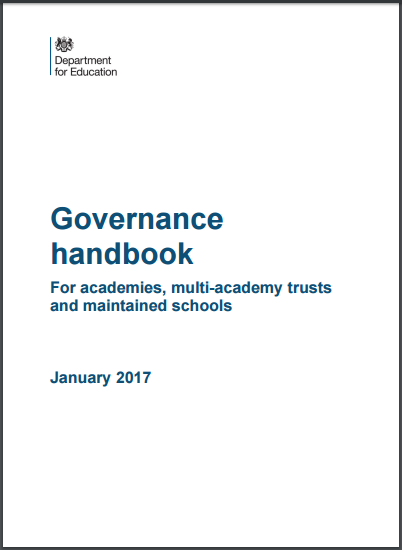 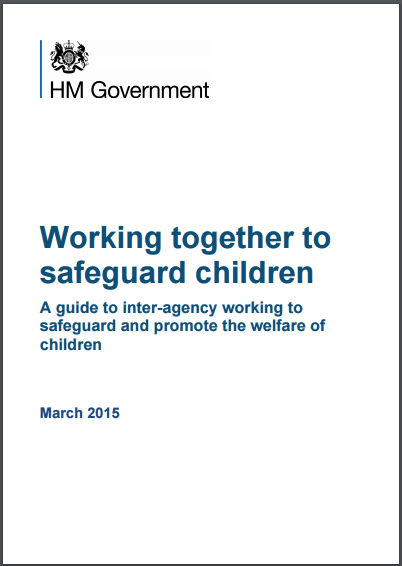 Clerking exclusion panels
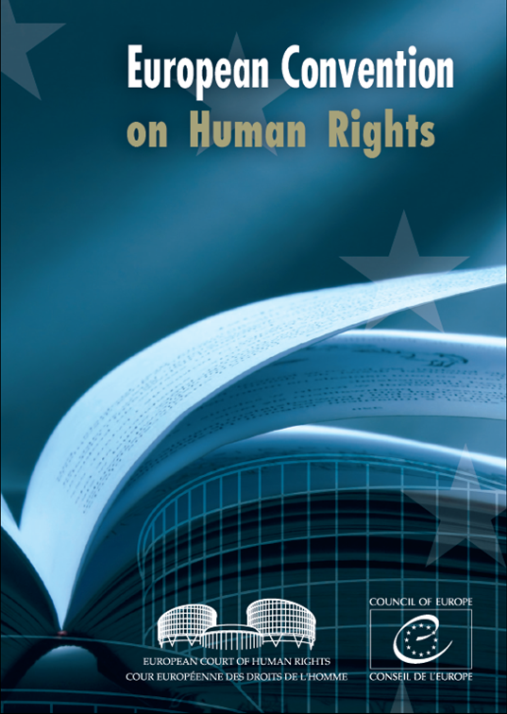 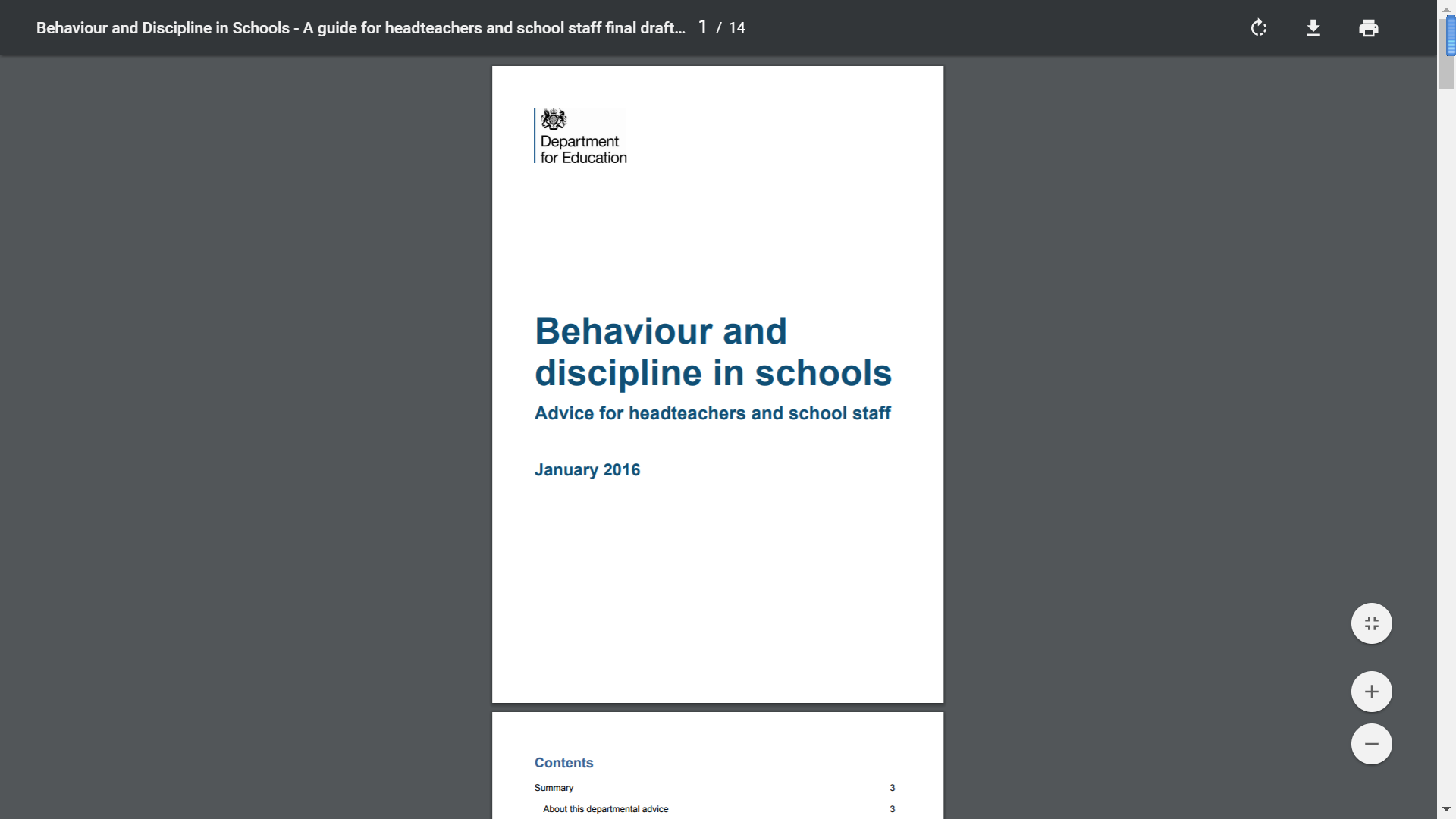 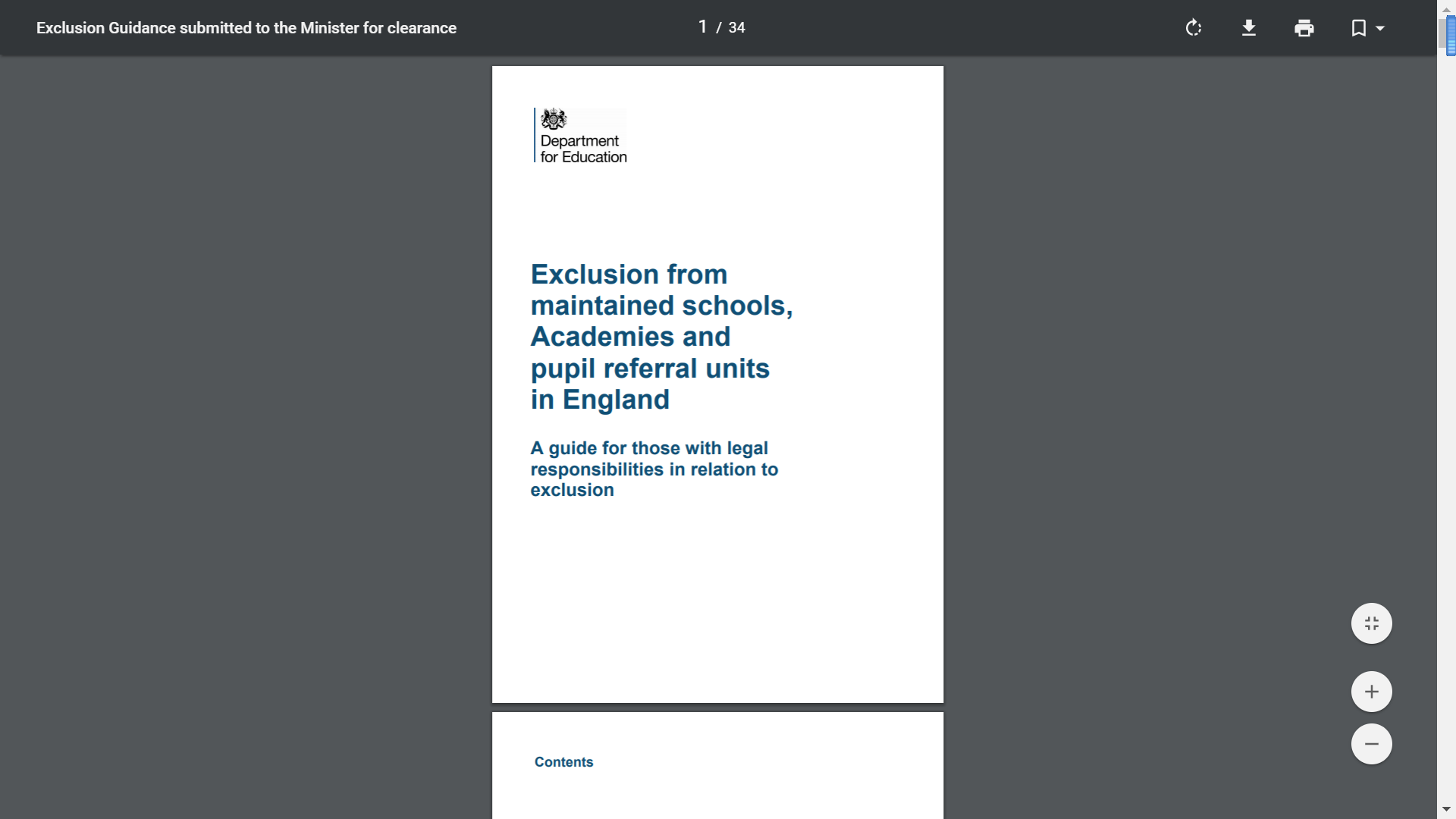 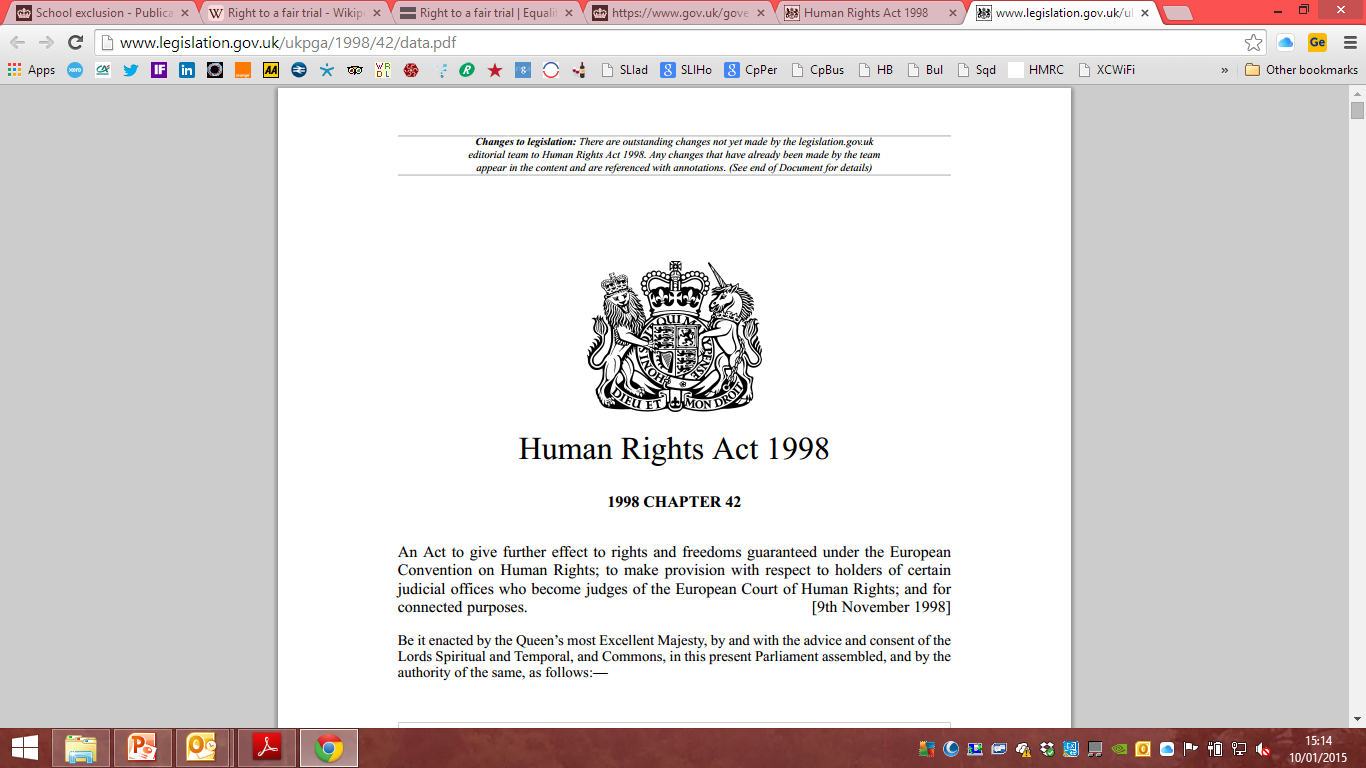 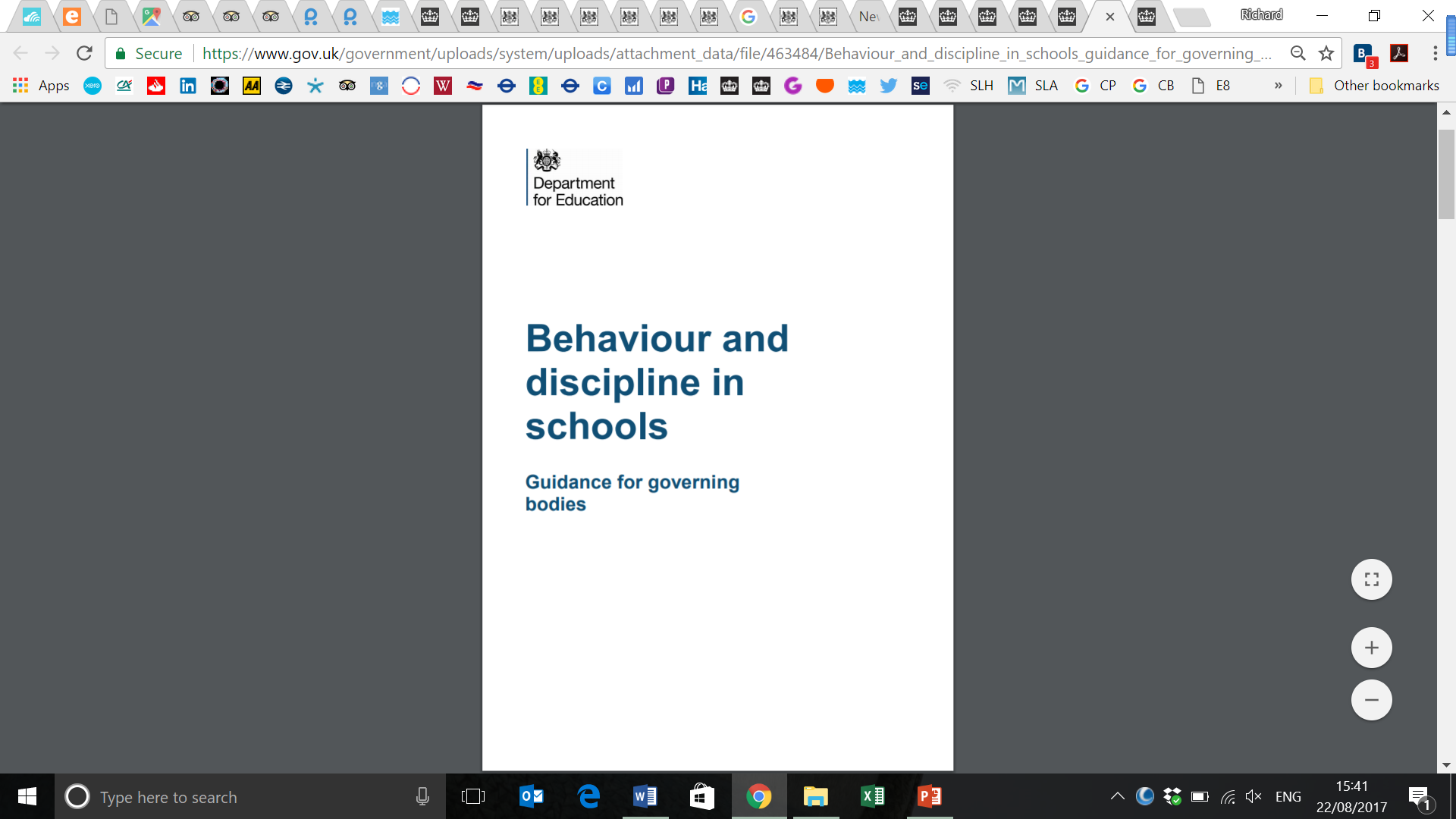 Clerking employment panels
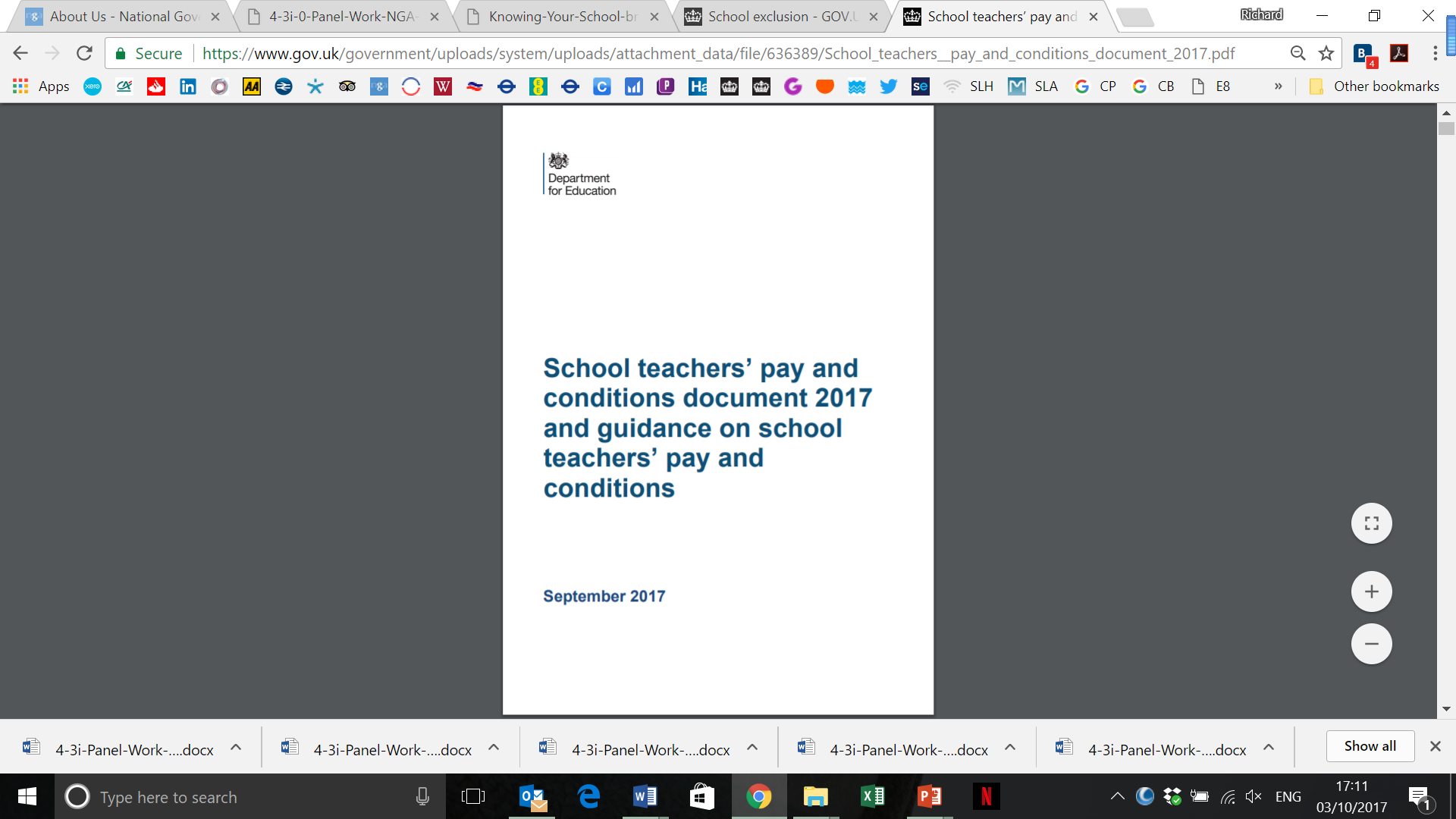 Your trust’s 
HR policies
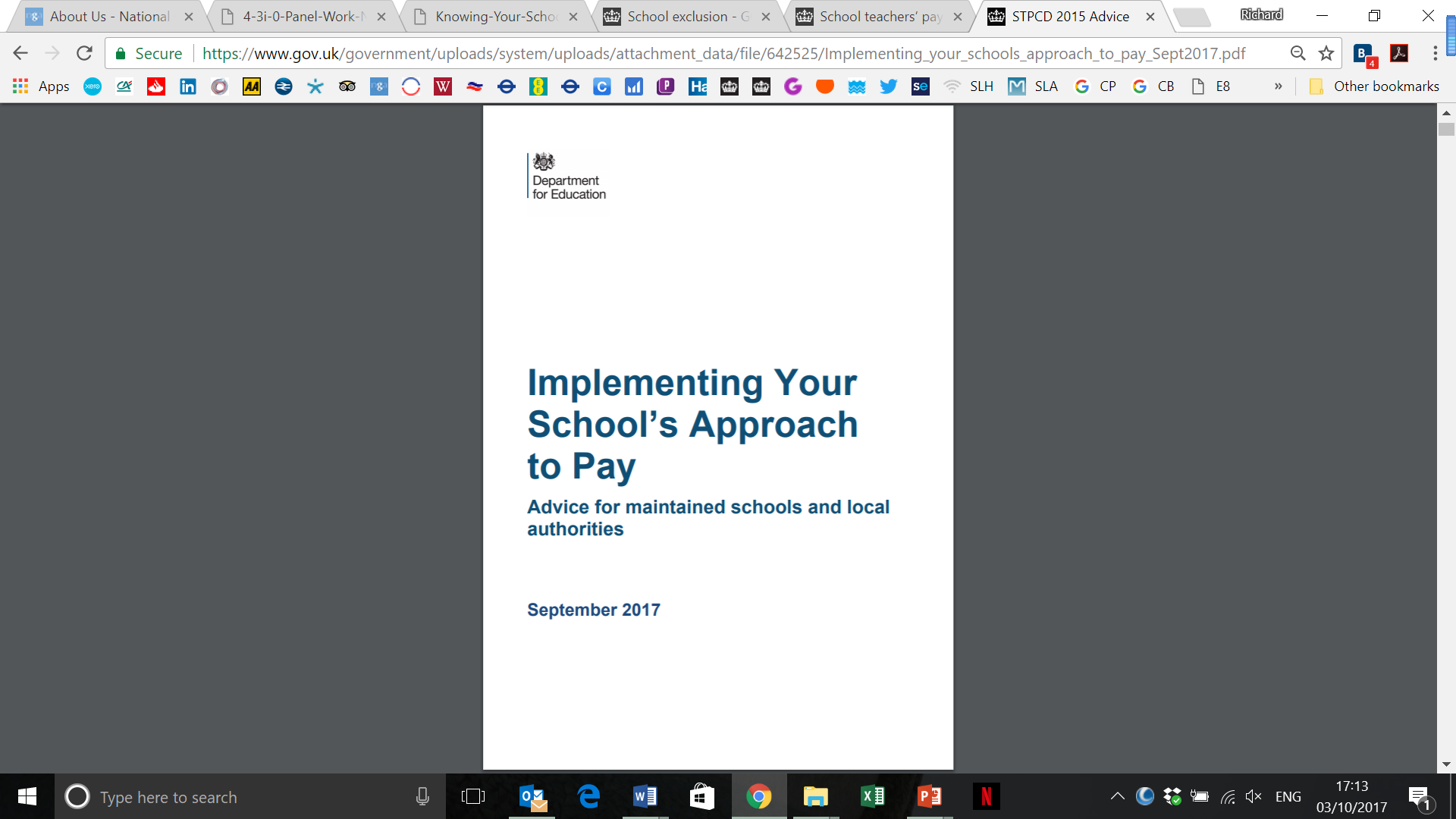 3. The role of the clerk
Discussion
What ideas do you have for keeping your board operating strategically?
Scenario
In meetings, the senior executive leader talks a lot and has a tendency to be defensive
The chair manages this well, being as positive as possible but other trustees are becoming more and more passive
The chair asks for data on how, across the trust, pupils with SEN are progressing against national averages 
The senior executive leader responds with a list of ‘reasons’ why this data cannot be provided
The chair accepts that it may not be easy, that there is a lot to do, but asks when it will be possible to provide the data
The senior executive leader says that it is difficult to say
It feels like an impasse

As clerk, is there anything you should or could do?
Practical approaches
The DfE’s Clerking Competency Framework
Demonstrates the importance of professional clerking and depth and breadth of knowledge skills and behaviours required to support it
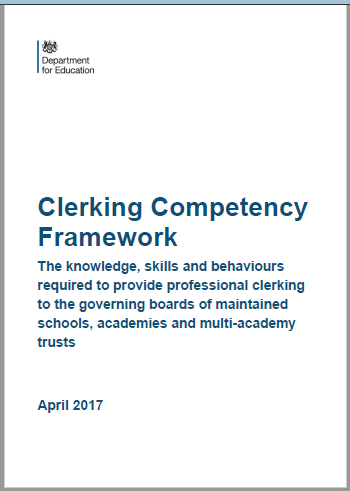 clare.collins@nga.org.uk